Презентация к НОД
«Наблюдение за рыбкой» подготовила воспитатель  первой категории МБДОУ детский сад №  14 города Крымска   Аурсалиди Е.Н.
Модели рыбы и птицы
Модель: что нужно для рыбы Рыба нуждается в воде, корме, воздухе и водных растениях.
Модель: как появляется рыбкаРыба появляется из икринок, икринки – в мальков, а из мальков вырастает большая рыба
Это  карта – нашей планеты ЗЕМЛЯ .Все что синее и голубое – это  вода: моря, океаны, реки, озера
Место обитания рыб:
Аквариум, Реки, Озера, Пруды,  Море, Океан.
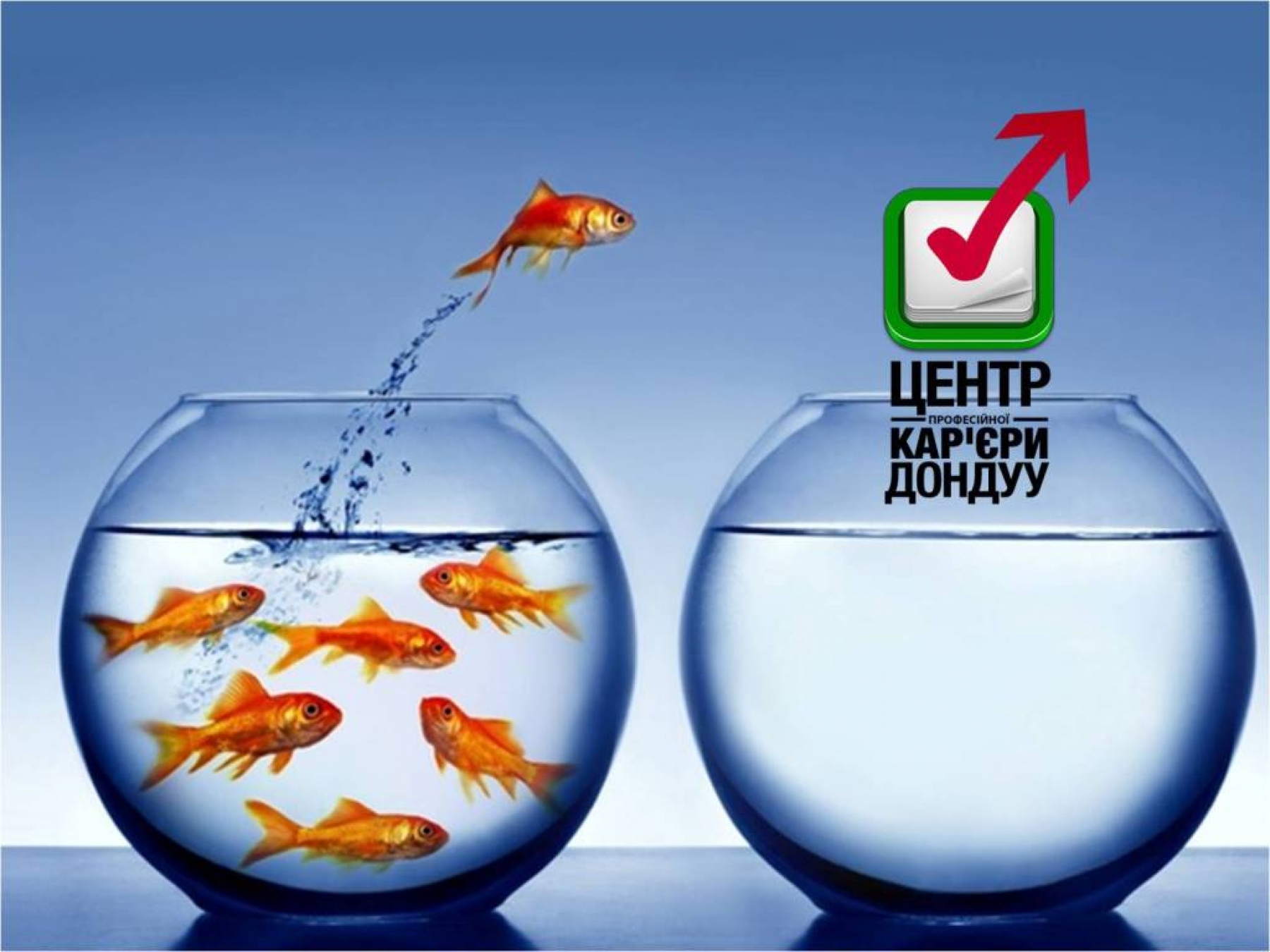 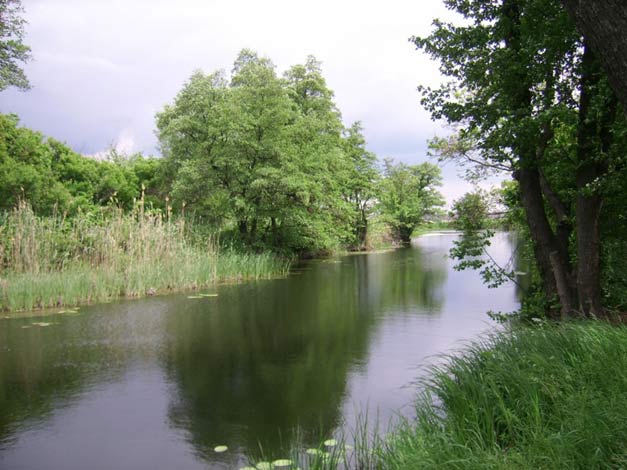 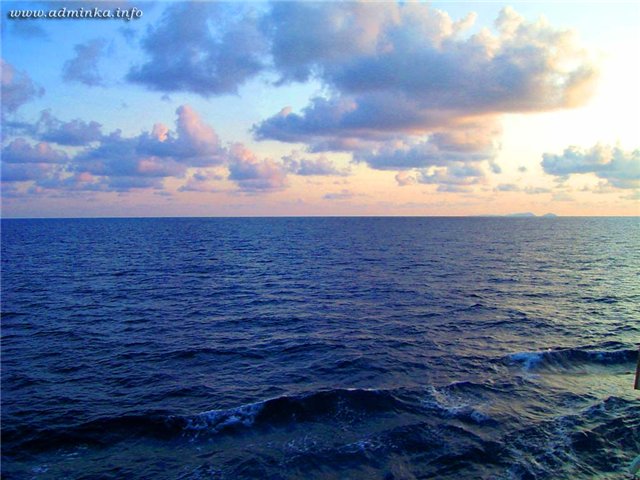 Необходимо беречь природу
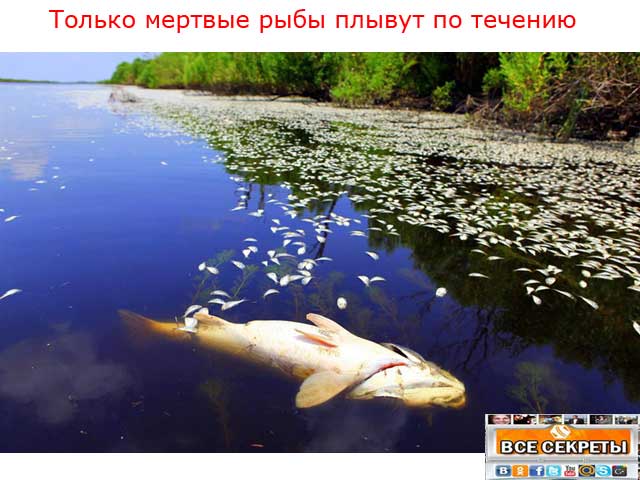 Спасибо за внимание